Gut-Heal for Fresh Cow Health
Optimizing Cow Health Through Nutrition
Overview of Health Issues in Fresh Cows
1. Milk fever (hypocalcemia)
2. Retained placenta
3. Metritis
4. Mastitis
5. Displaced abomasum
6. Ketosis
7. Poor milk letdown
8. Lameness/injury
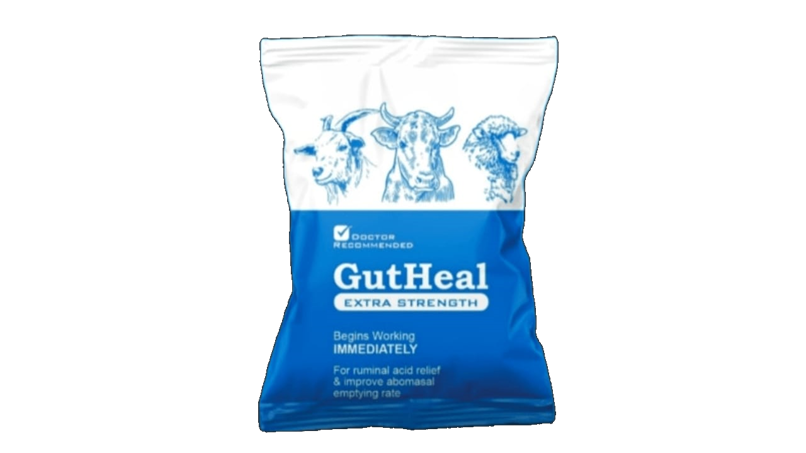 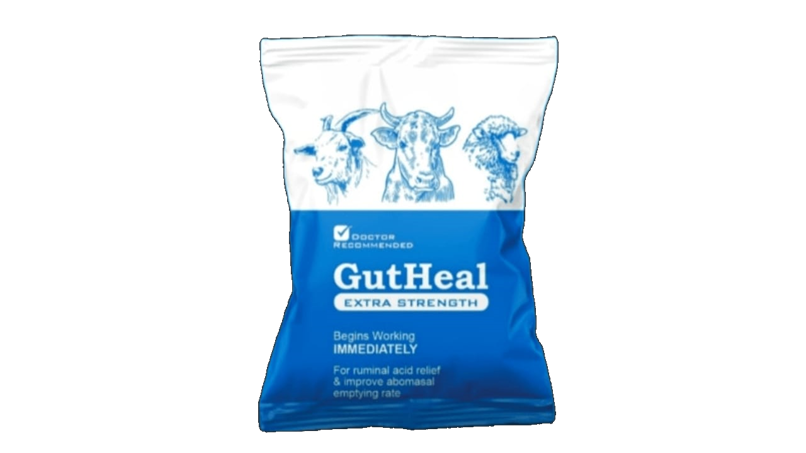 How Gut-Heal Can Help
1. Rumen buffers & calcareous marine algae:
   - Modulate pH
   - Enhance calcium absorption
2. Essential oils & saponins:
   - Shift microbiome
   - Anti-inflammatory
3. Enzymes & algae:
   - Improve digestion
   - Optimize energy
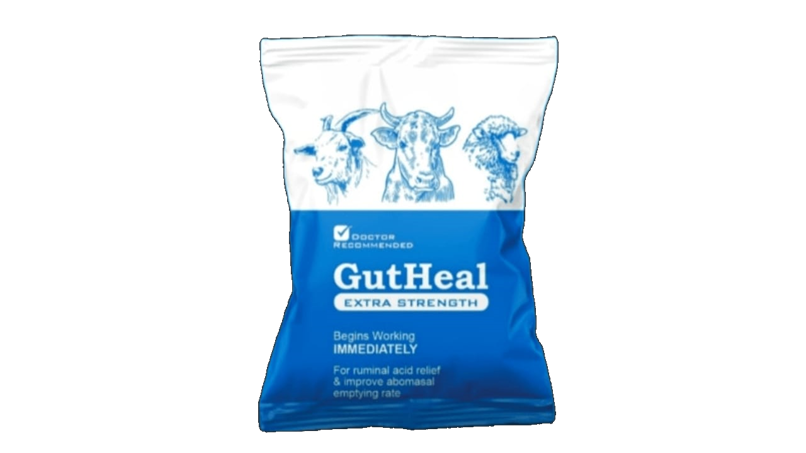 Milk Fever
Algae provide bioavailable calcium
Buffers optimize rumen pH for absorption
Prevent hypocalcemia and paresis
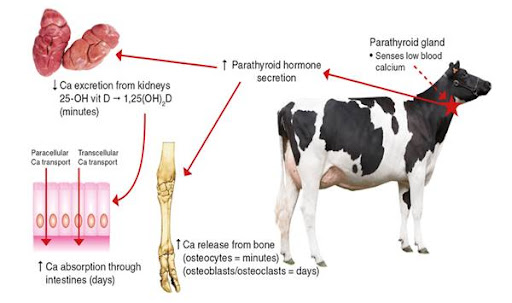 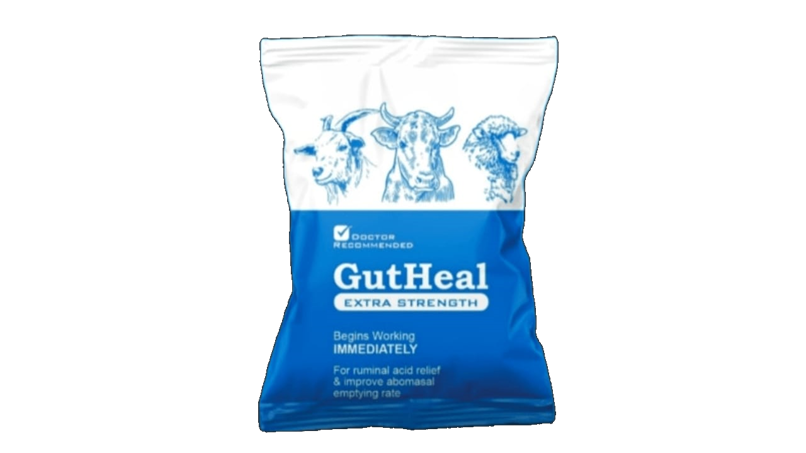 Retained Placenta
Saponins: Immune modulation
Pungent substances: Uterine circulation
Oils: Anti-infective properties
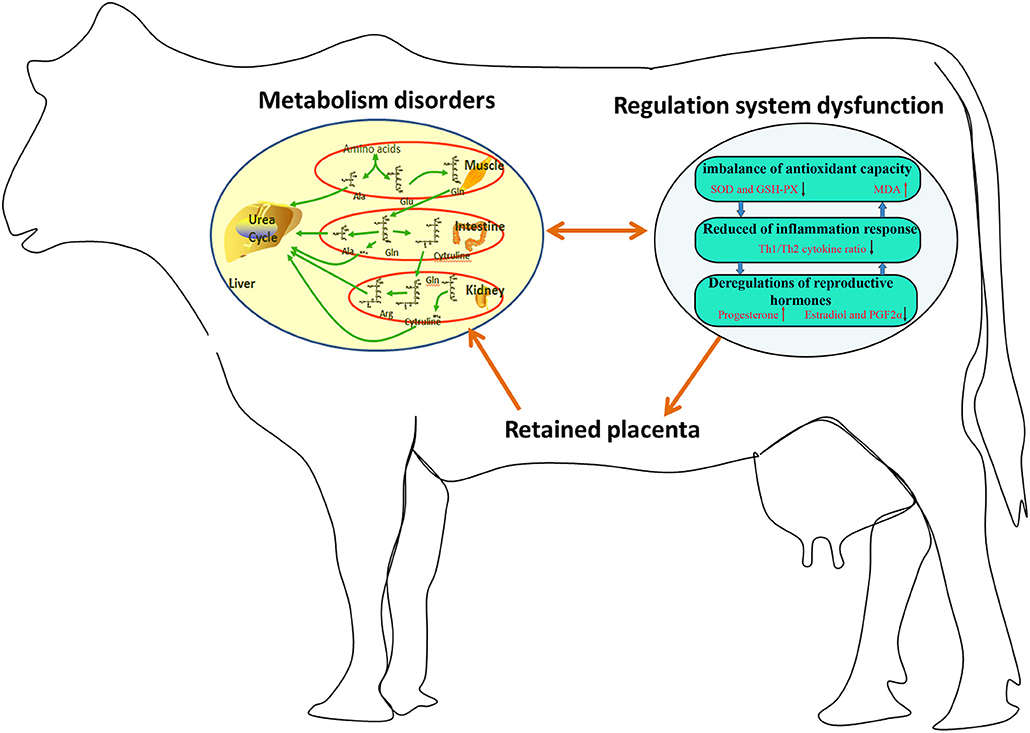 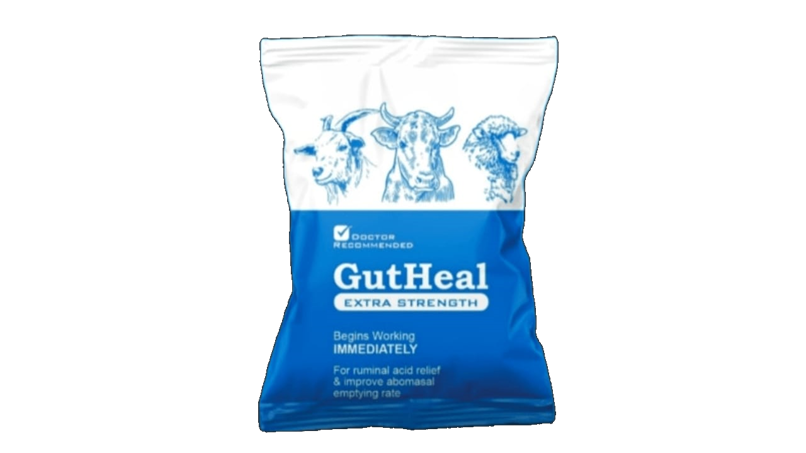 Mastitis
Saponins: Enhance immunity
Oils: Anti-pathogenic activity
Prevent intramammary infection
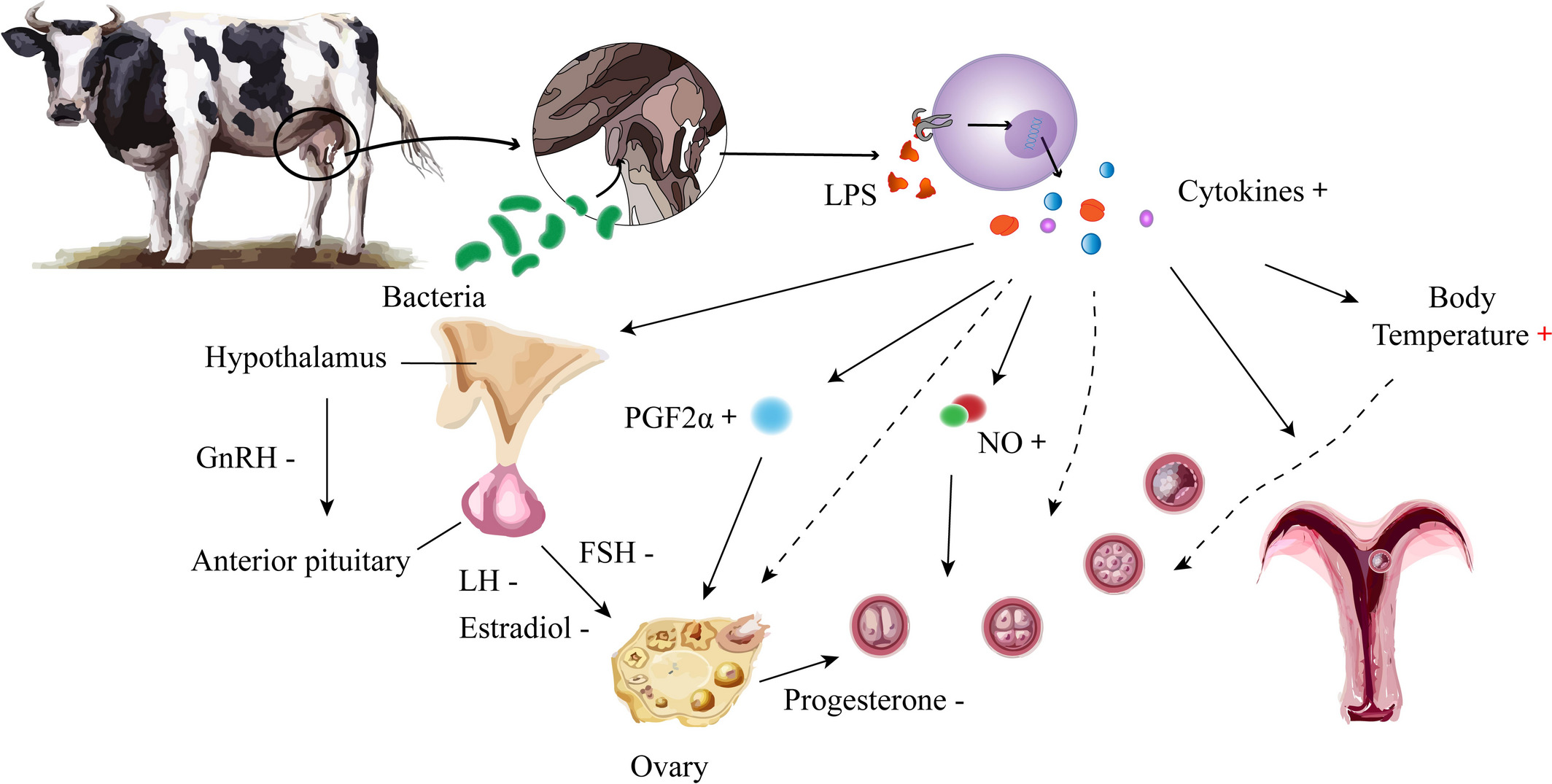 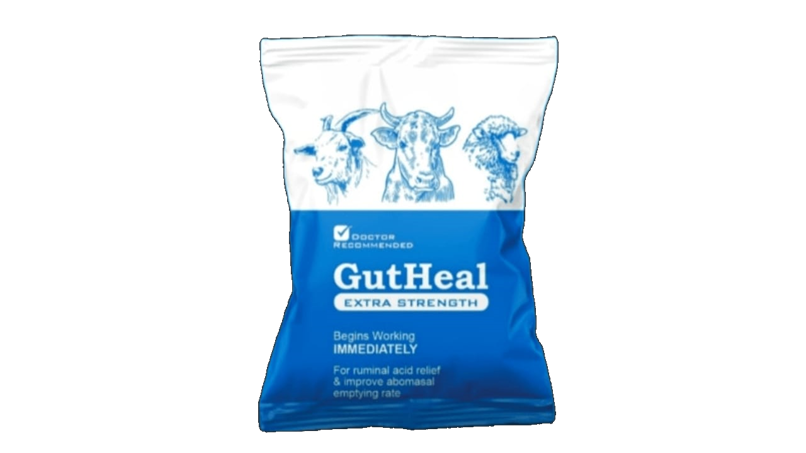 Displaced Abomasum
Oils & enzymes control gas production
Stable rumen pH prevents twisting
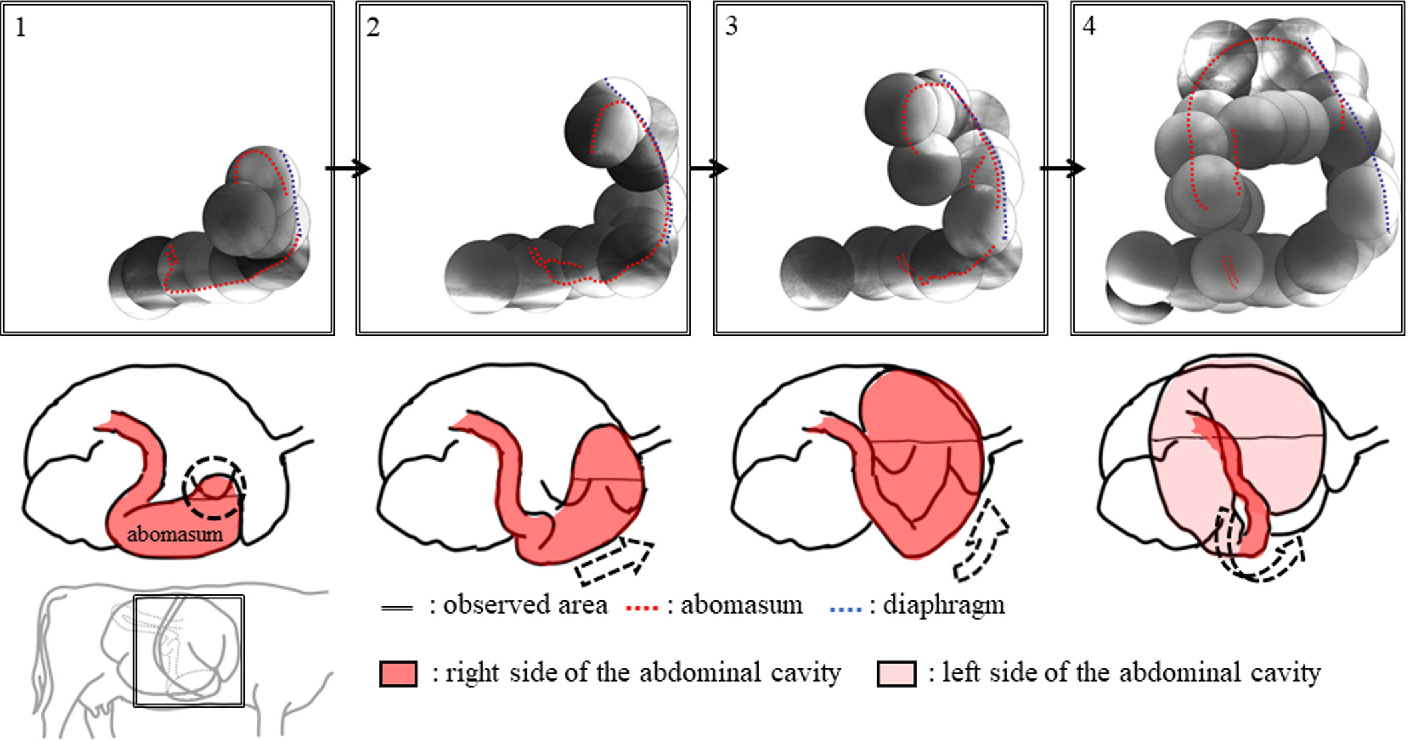 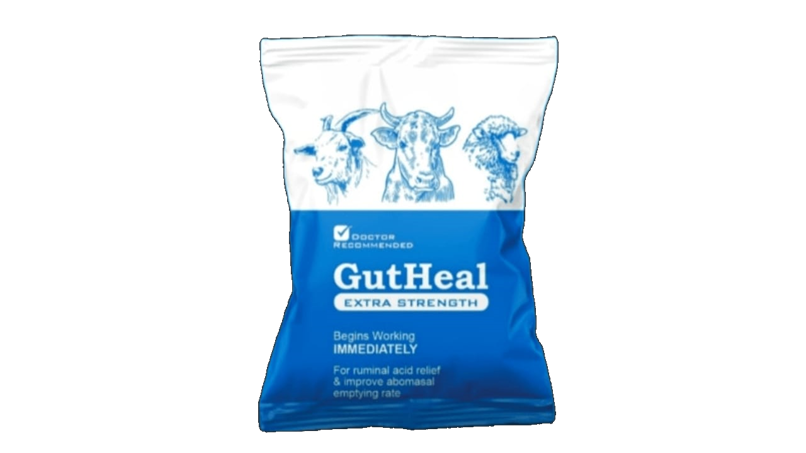 Ketosis
Improve energy extraction
Shift to propionate production
Avoid excessive fat breakdown
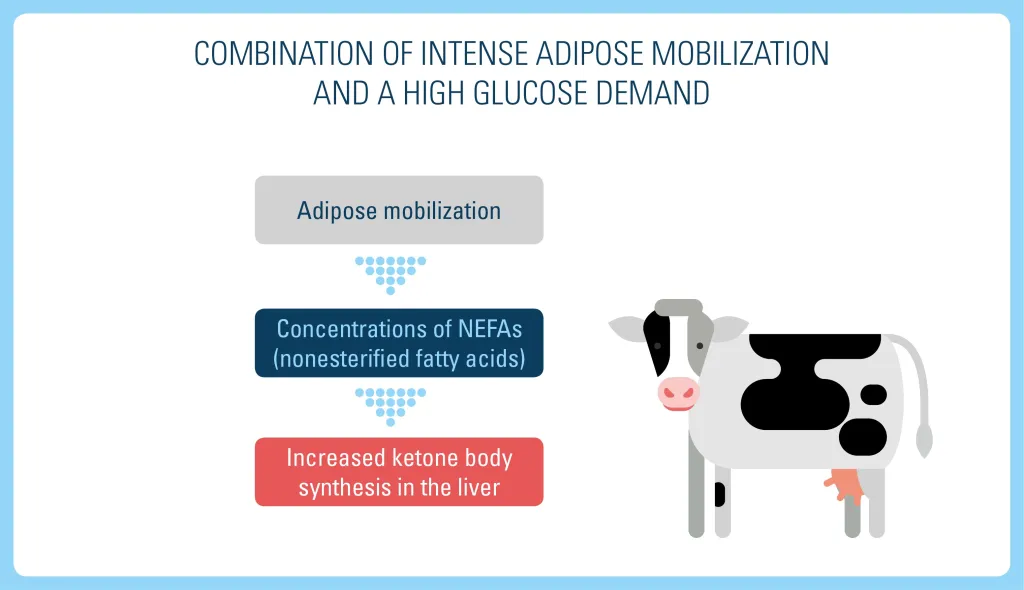 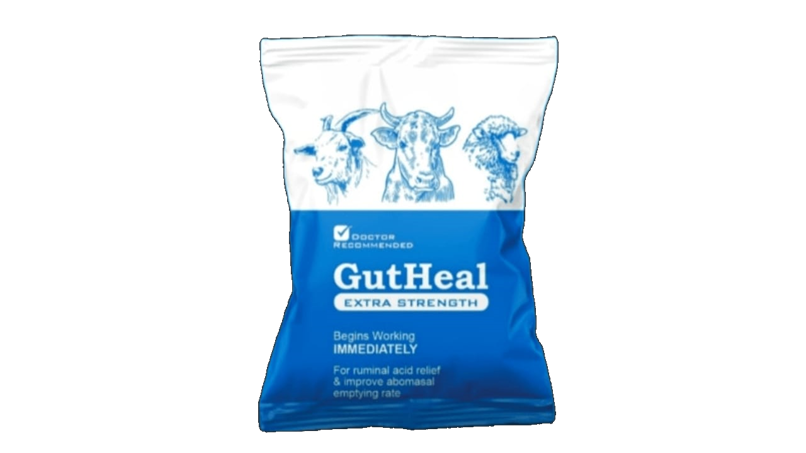 Milk Letdown
Stimulate oxytocin flow
Modulate inflammation
Optimize ejection signals
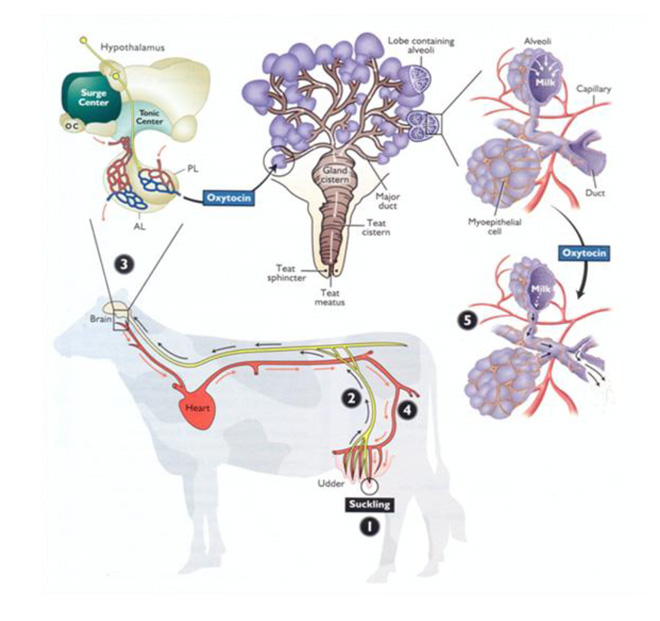 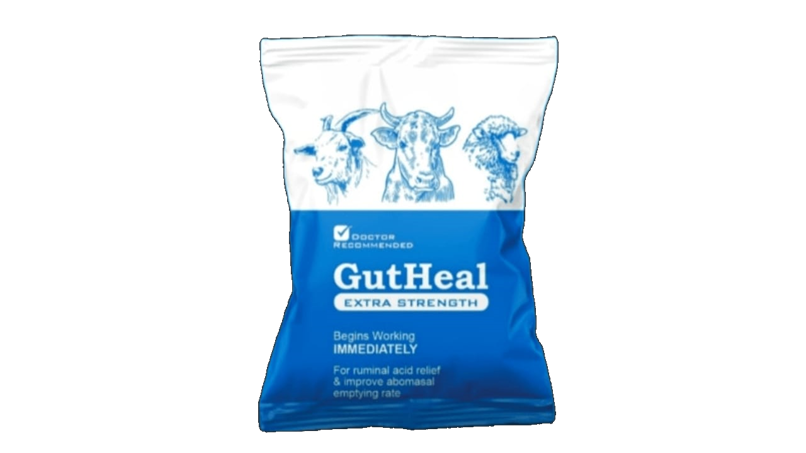 Lameness
Anti-inflammatory activity
Maintain musculoskeletal integrity
Prevent post-calving injuries
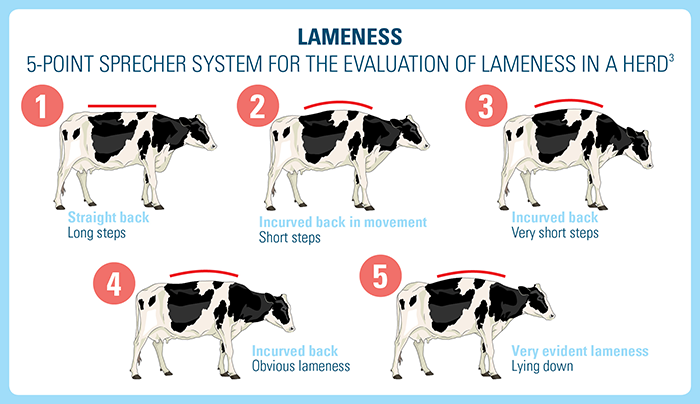 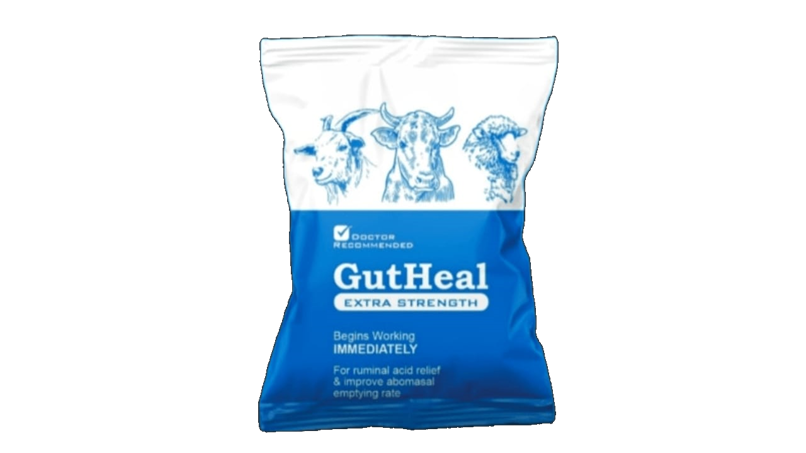 Conclusion
Gut-Heal supplements support fresh cow health through:
1. Digestion and energy optimization
2. Immune and inflammation modulation
3. Rumen microbiome regulation
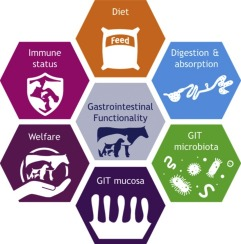